СЕМЕЙНЫЕ ТРАДИЦИИ
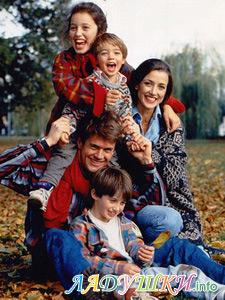 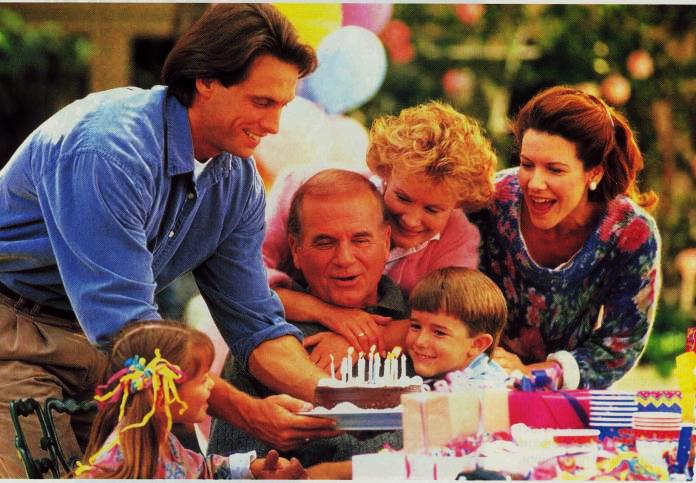 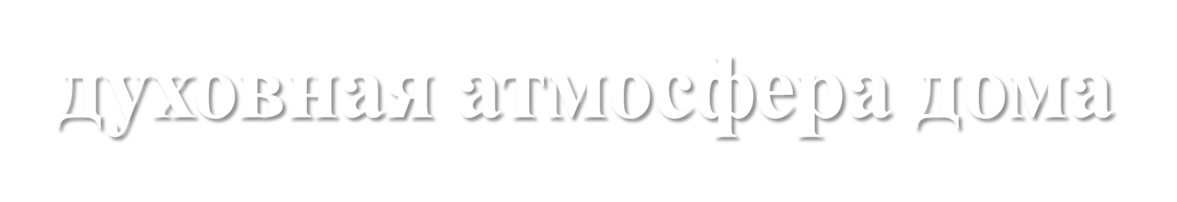 Семейные традиции
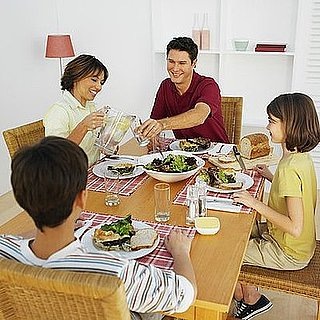 - Это возможность сплотиться внутри дома, почувствовать атмосферу теплоты, доверия и стабильности, которые так важны в каждой семье.
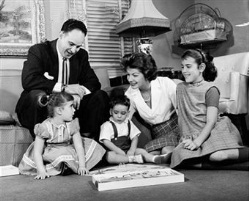 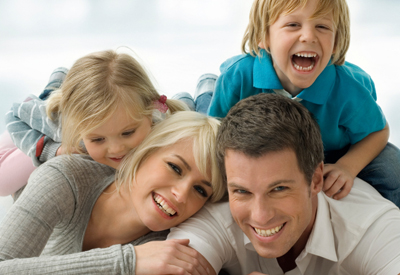 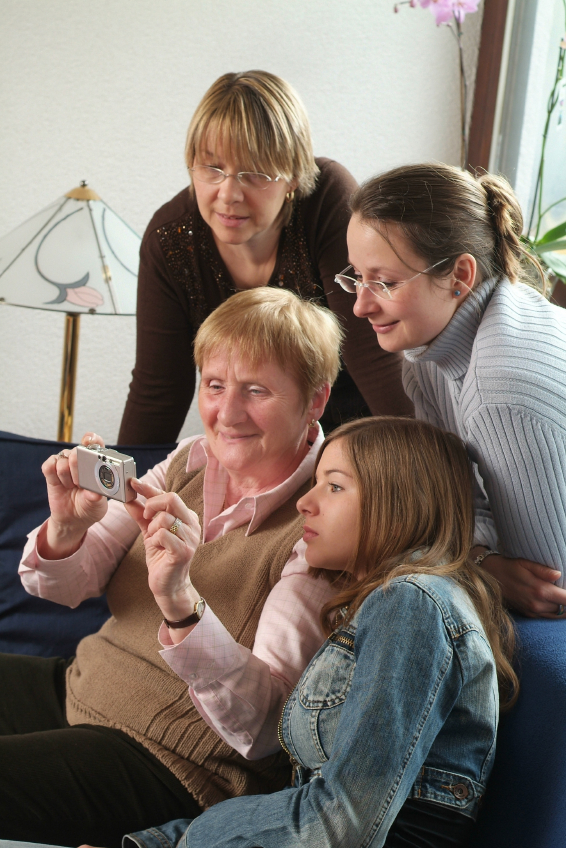 Семейные традиции
Семейные традиции дают ребёнку чувство стабильности окружающего мира. Он знает — что бы ни происходило, в жизни семьи всегда будут оставаться «островки уверенности».
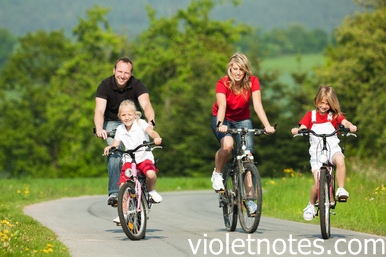 Я – ЧАСТЬ ЦЕЛОГО
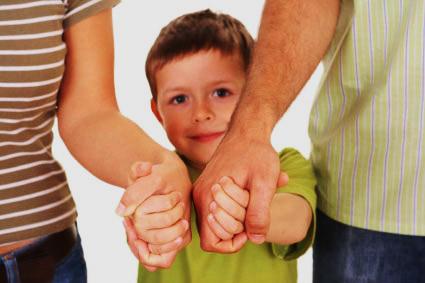 Традиции укрепляют семью и  дарят чувство единения и общности.
Семейные традиции — не только развлечение и радость для всей семьи. Это своеобразный маячок, свет которого помогает нам плыть по бурному морю жизни. Счастливого плавания вам и вашим близким!
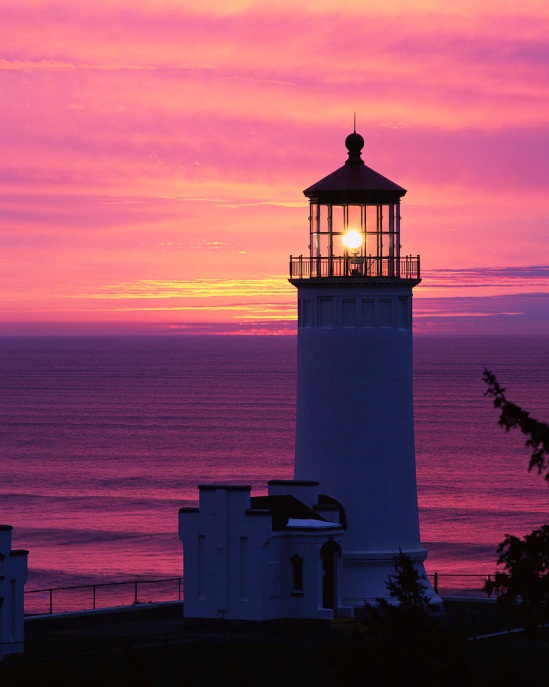 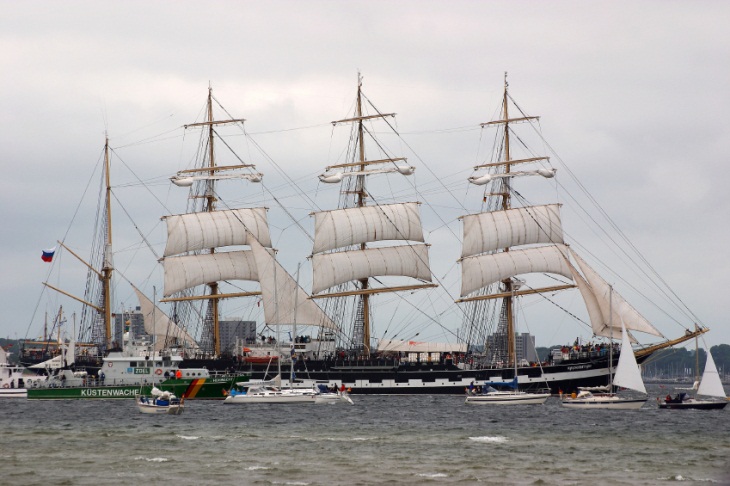 Формируйте в семье, добрые традиции
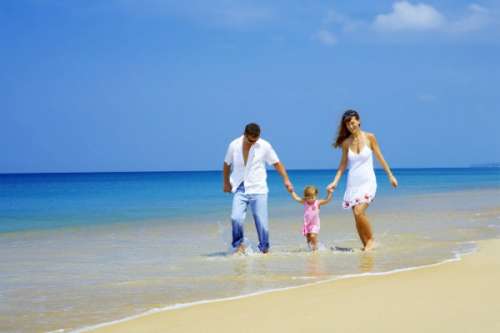 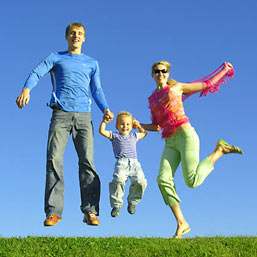 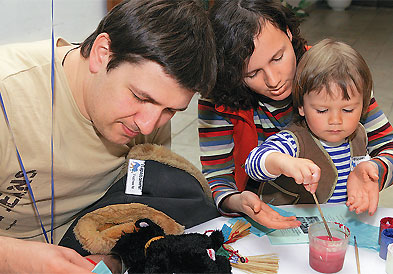